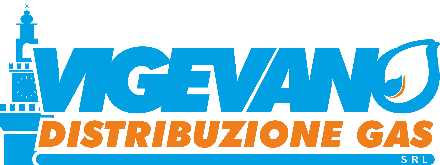 Amministratore Unico
RSPP
OdV
ASPP
Responsabile protezione dati personali (DPO)
RPC RT
(In outsourcing)
Procuratore
Qualità
(In outsourcing)
Coord. Area Amministrativa
(In outsourcing)
Coord. Area Tecnica Gas
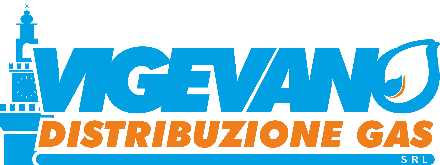 Coord. Area Tecnica
Gas
Vettoriamento/ Regolatorio
Servizi Tecnici reti e impianti
Magazzino
Prog. Serv.Tecnici
(In outsourcing)
Telecontrollo
(In outsourcing)
Sistemi Informatici
(In outsourcing)
Reper.tà Pronto Intervento
Operatori di squadra
Addetti alla misura
(In outsourcing)
Addetto Magazzino
Impiegati amm.vi
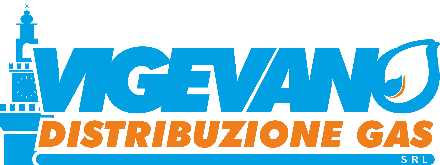 Coord. Area Amministrativa
(In outsourcing)
Segreteria Societaria e Assicurazioni
(In outsourcing)
Contratti e acquisti
(In outsourcing)
Contabilità finanza
(In outsourcing)
Risorse Umane Controllo Gestione
(In outsourcing)
Fattorino
Centralinista
(In outsourcing)